Witness beam realignment in plasma wakefield accelerators in the linear collider regime
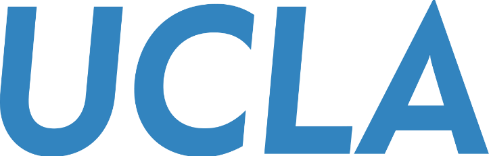 Lance Hildebrand1, Yujian Zhao1, Fei Li1, Weiming An2, Xinlu Xu3, Warren Mori1, Chan Joshi1 

1University of California, Los Angeles
2Beijing Normal University
3SLAC National Accelerator Laboratory
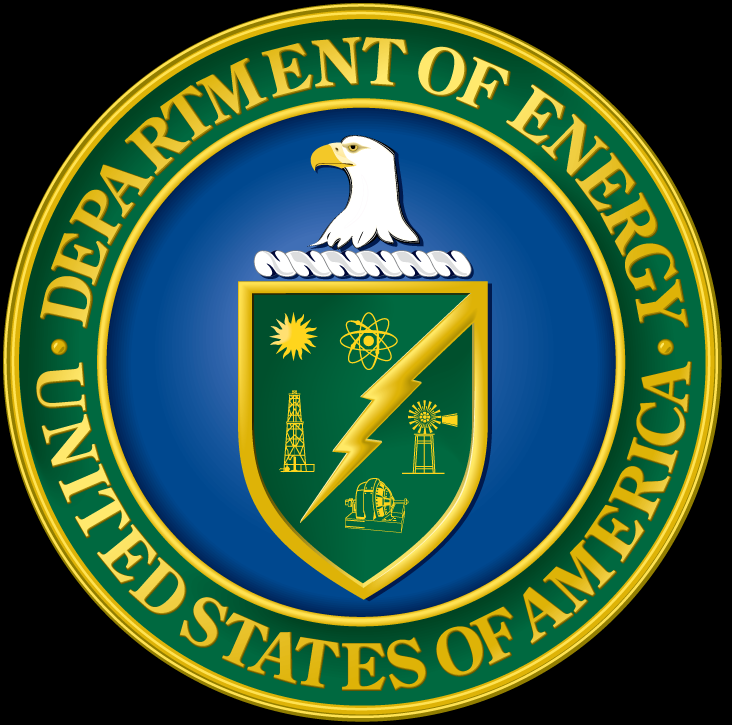 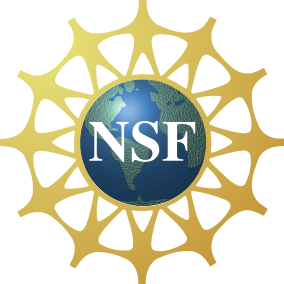 Linear collider (LC) regime
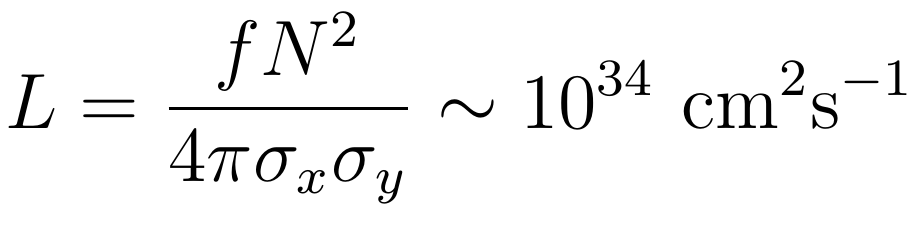 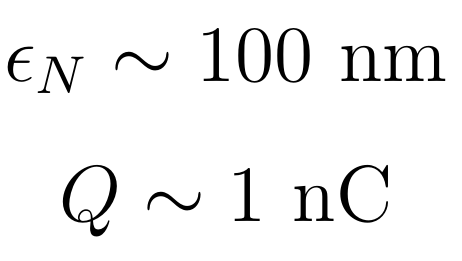 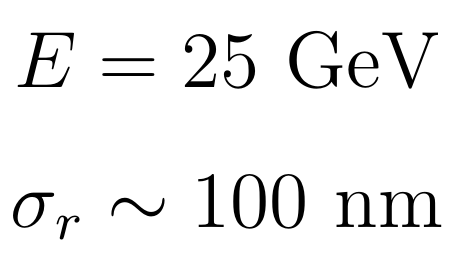 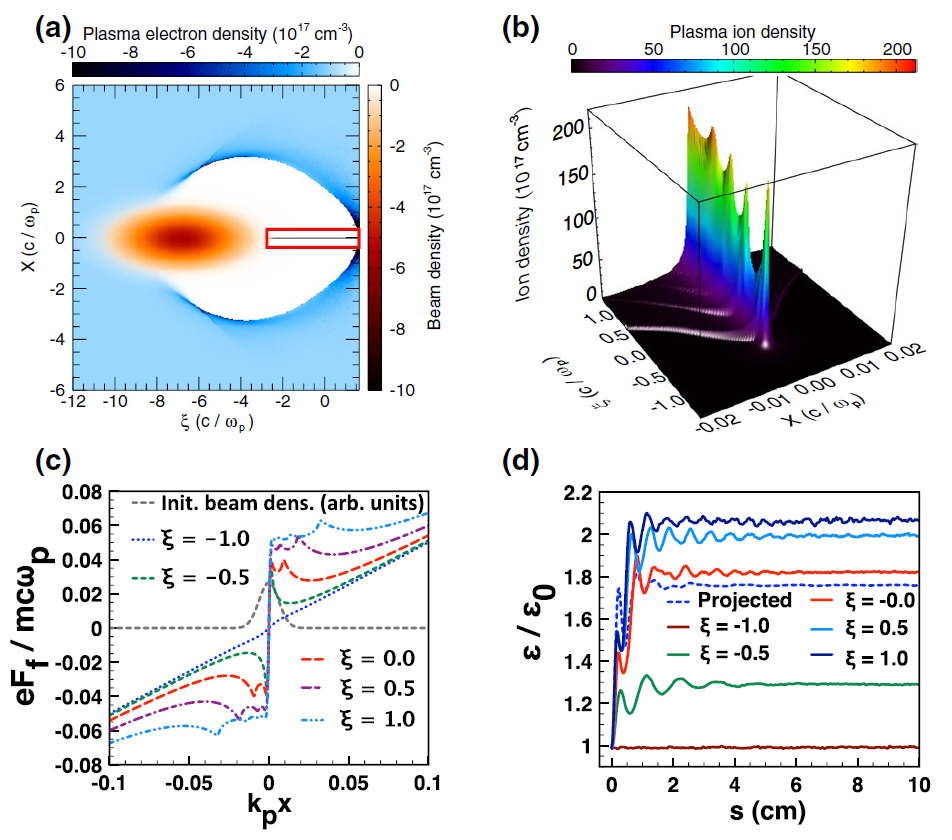 W. An et al., PRL 118, 244801 (2017)
Ion motion in PWFA-LC
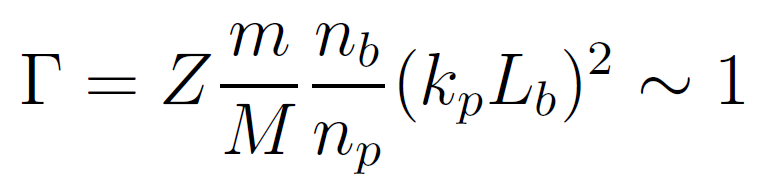 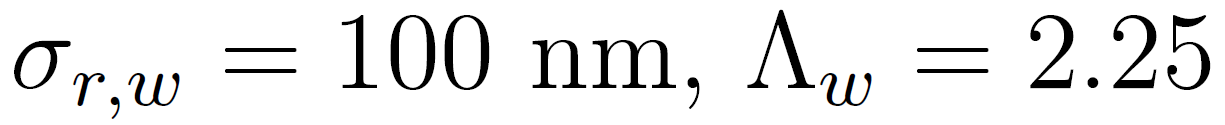 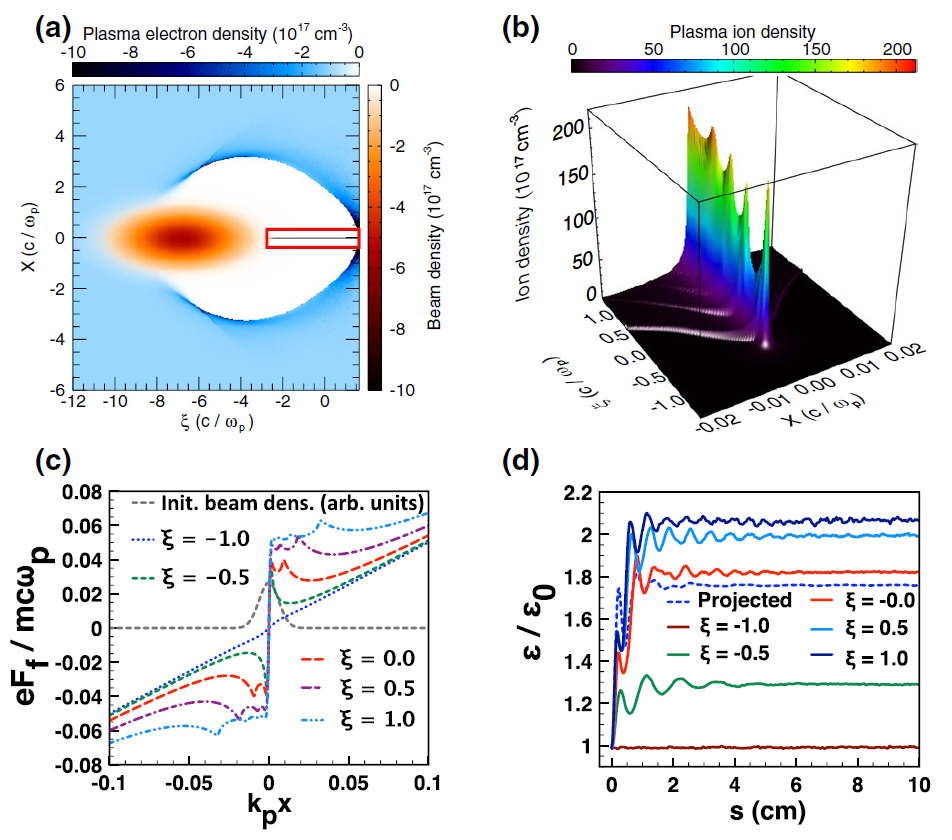 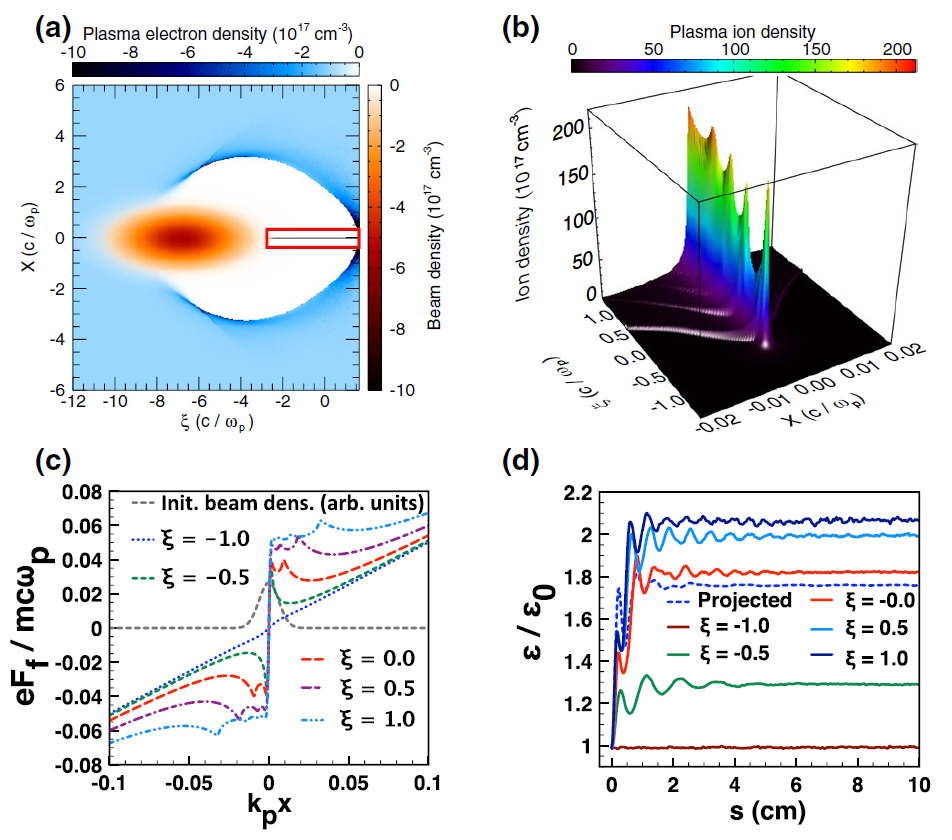 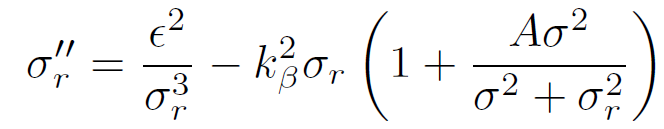 S. Lee and T. Katsouleas, AIP Conf. Proc. (1999)
J. Rosenzweig et al., PRL 95, 195002 (2005)
W. An et al., PRL 118, 244801 (2017)
Misaligned witness beams
Mehrling et al. (2018) showed hosing is suppressed by the ions. In the case of a uniform beam offset, the ions collapse w.r.t. the axis of symmetry of the beam and oscillate with it, therefore the emittance growth is the same as the aligned case.
Hosing is also suppressed with moderate ion motion via the BNS mechanism due to the longitudinally varying ion density.
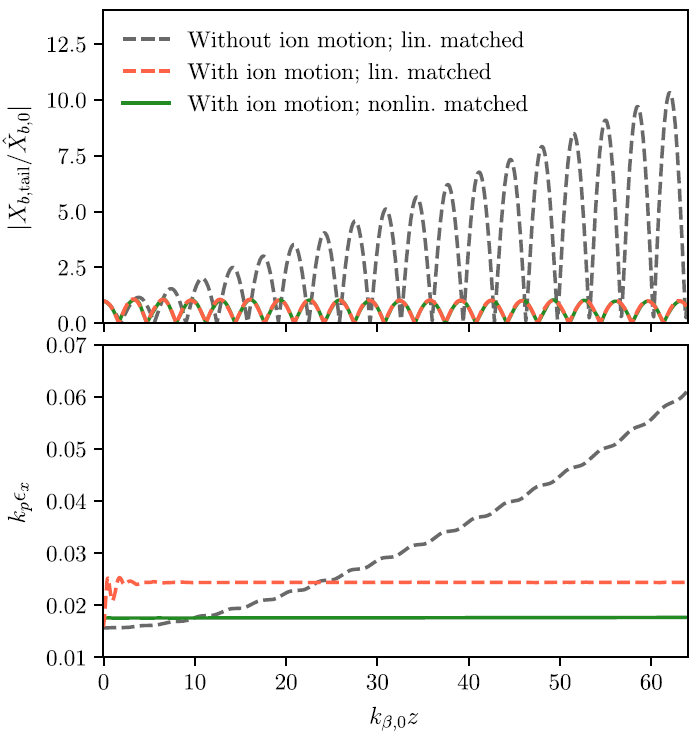 T. J. Mehrling et al., PRL 121, 264802 (2018)
Drive beam induced ion motion
Both previously mentioned simulation studies assumed non-evolving, wide drivers so that they don’t cause ion motion. 
In reality, these drivers cause severe head erosion so that the wake quickly deteriorates.
Using a pre-cursor beam is one solution to this problem
Another solution is using a narrow drive beam, however this causes much more ion motion
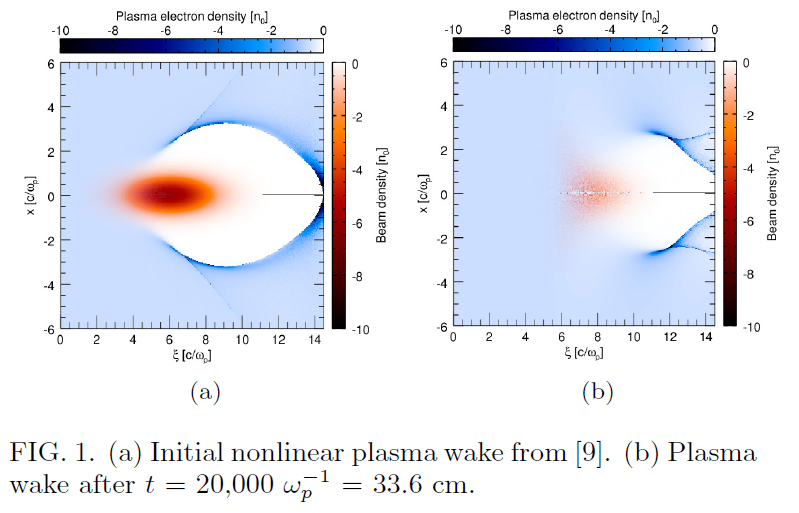 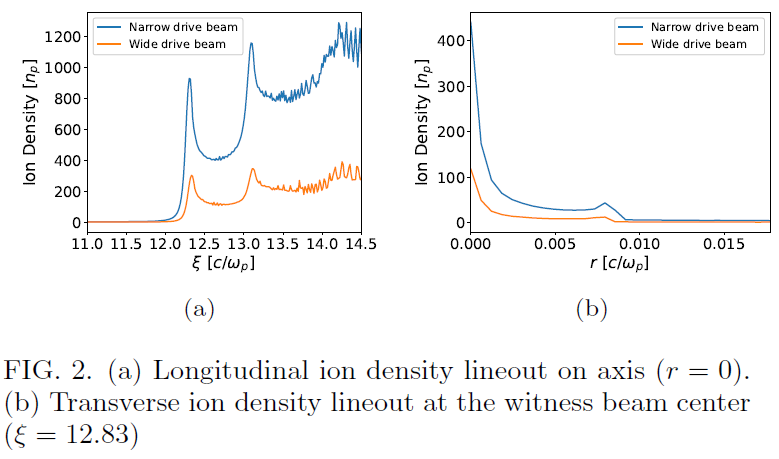 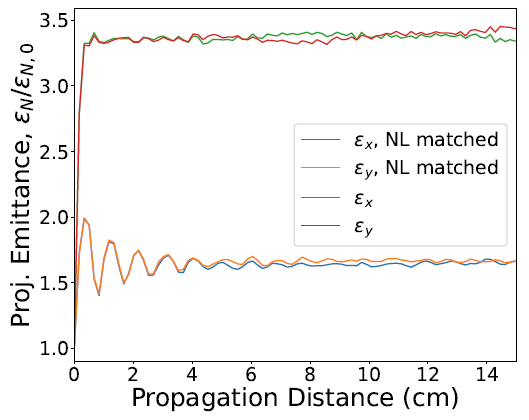 Realignment of the witness beam
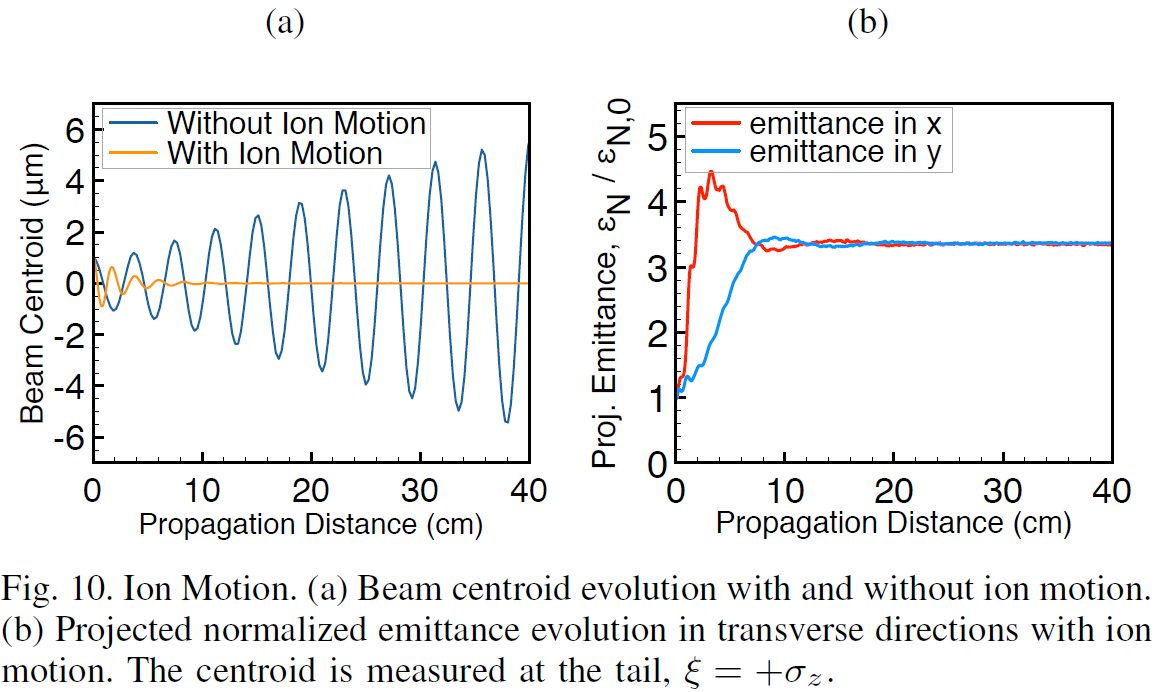 L. Hildebrand et al., AAC Proceedings (2018)
Drive beam spot size
The driver spot size will determine the ion density the witness beam sees (driver kept linearly matched)
Two regimes: Overfocused regime where the ions that begin within the beam reach the axis before the witness beam arrives and underfocused regime where they arrive after
Generally overfocused regime works better
We’ve found lithium plasma works better than hydrogen for the LC regime
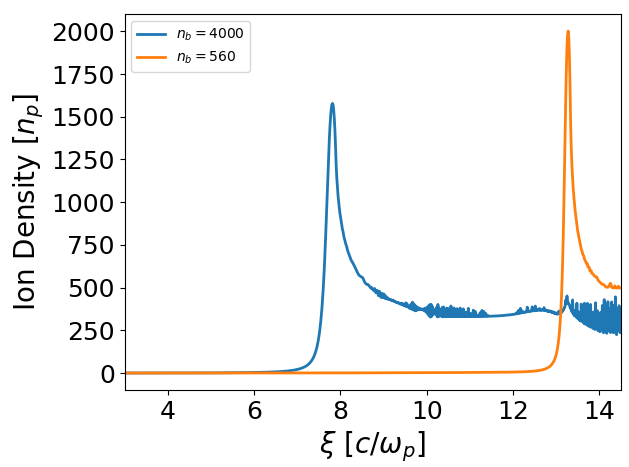 Adiabatic density ramp design
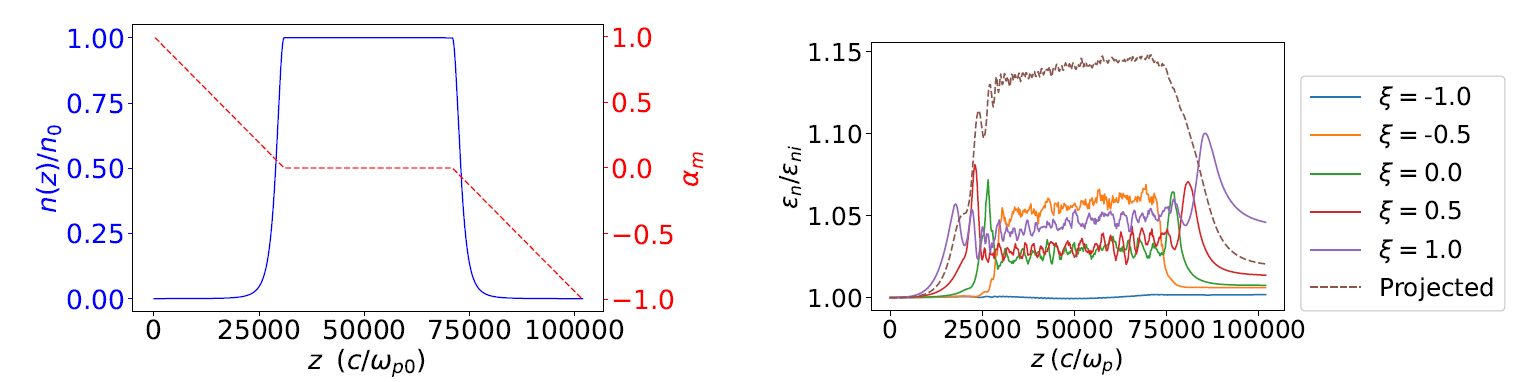 Fully self-consistent QPAD simulation of LC
QuickPIC with Azimuthal Decomposition (QPAD) written by Fei Li allows us to simulate LC parameters.
We use the adiabatic ramps discussed with lithium plasma using beam parameters similar to An et al. (2017) but with a narrow driver (overfocused regime - 26x smaller spot size) and an offset witness beam
We use up to m=5 azimuthal modes and a transverse resolution of 10.3 nm.
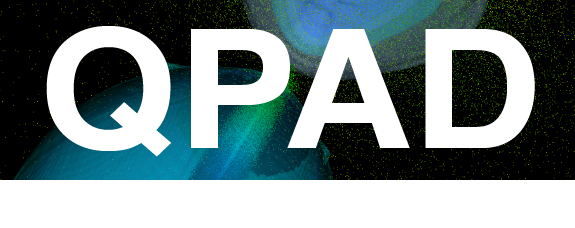 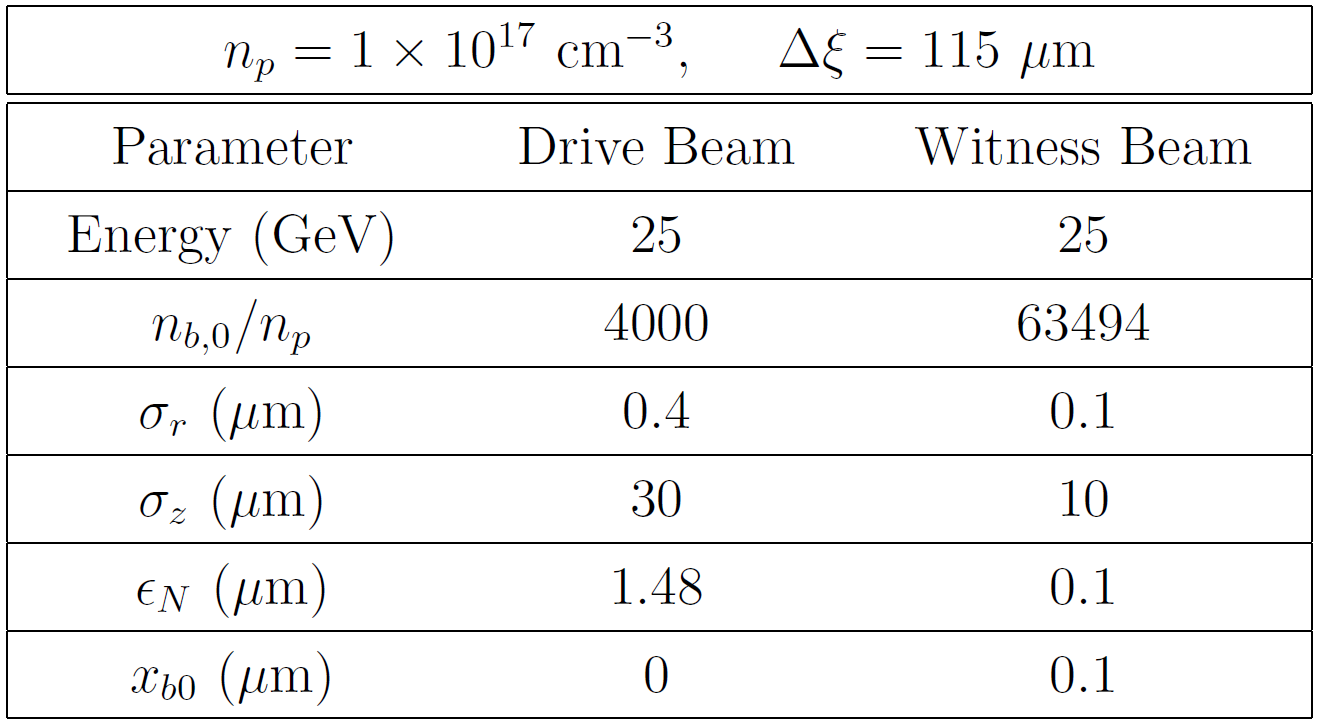 F. Li et al., Comp. Phys. Commun., 107784 (2022)
Simulation results (preliminary)
We see the witness beam centroid decays to zero in the upramp (and a small growth from noise in the downramp)
About 85% emittance growth, only a small amount because of the offset - 70% growth with no offset
2% energy spread growth (will run with shaped beams next)
>50% drive-to-witness energy transfer efficiency
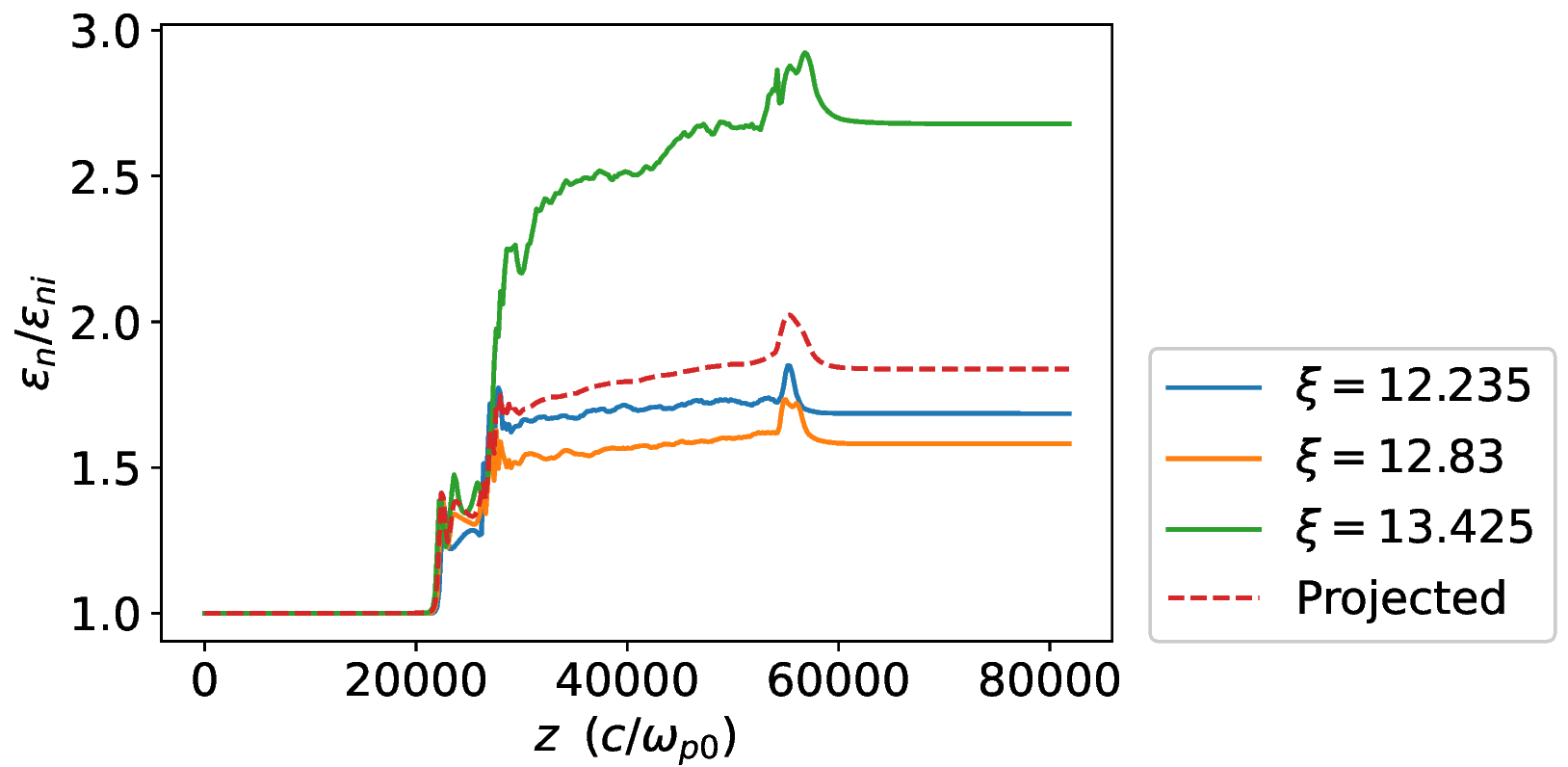 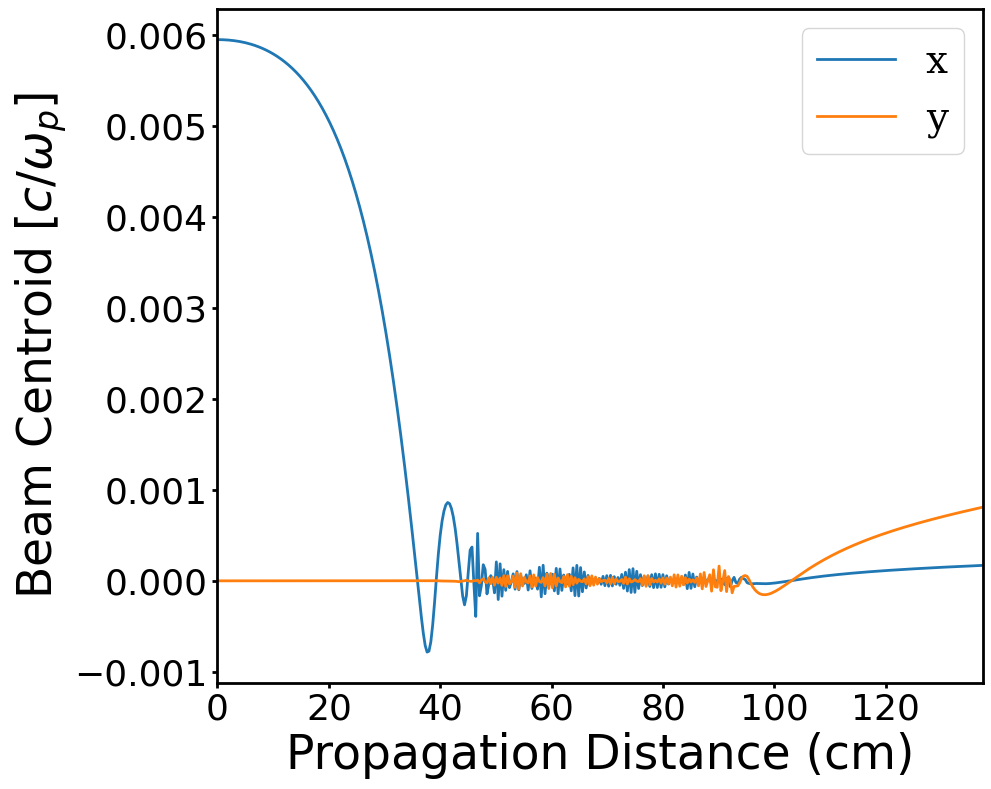 Conclusions
Narrow drive beams pull ions to the axis and the ions subsequently pull the witness beam to the axis eliminating any misalignment.
The adiabatic plasma upramp can simultaneously match the witness beam while eliminating the centroid.
Because we have much more ion motion with narrow drivers we see much larger emittance growths.
In a future collider, we may use this stage as a final stage to eliminate any misalignment built up from previous staging. In the early stages, using a wide driver with a precursor beam will be preferable because there will be smaller emittance growth and hosing will not grow.
Final stage will have higher energy which requires a longer ramp and we expect more emittance growth.